Junior/Senior Parent NightCollege and Financial Aid Presentation
November 11, 2024
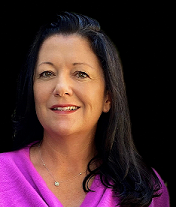 Meet your Administrative Team
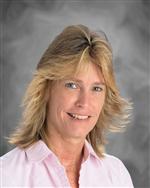 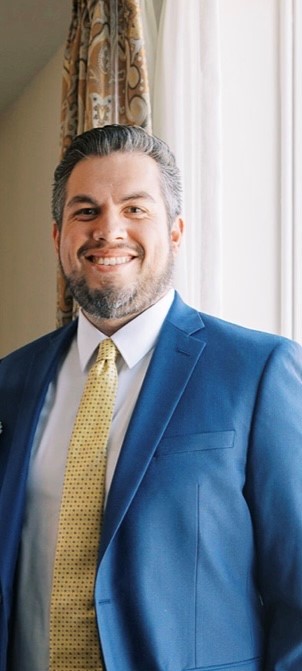 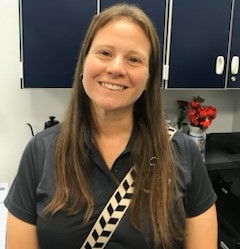 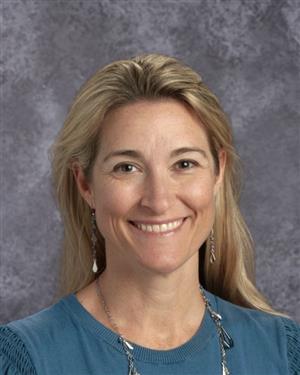 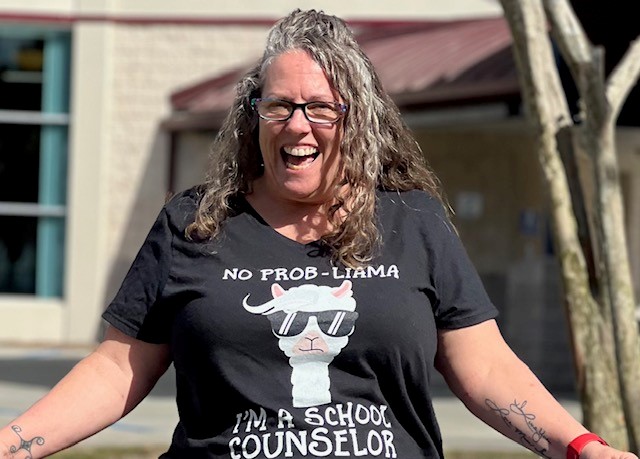 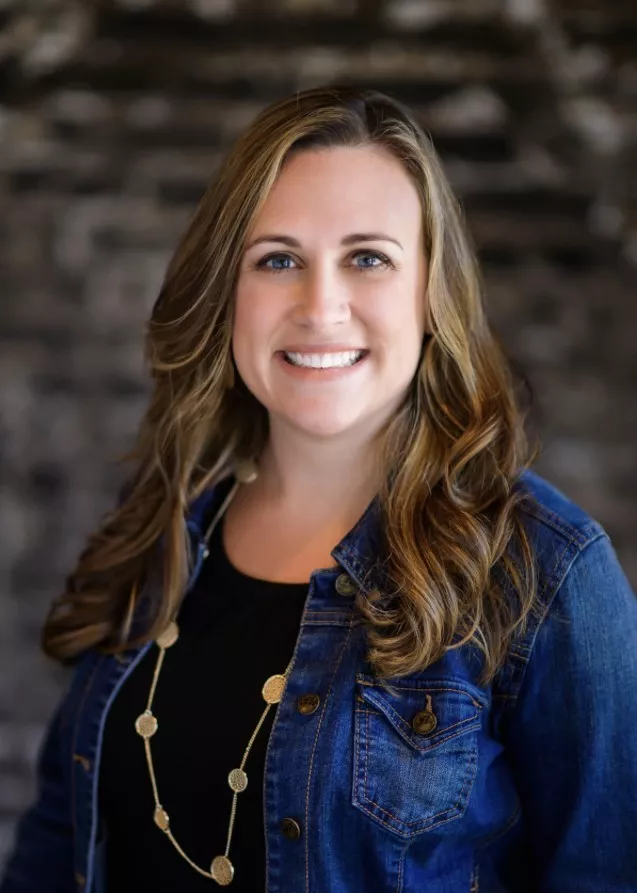 YourSchool Counselors are here to help!
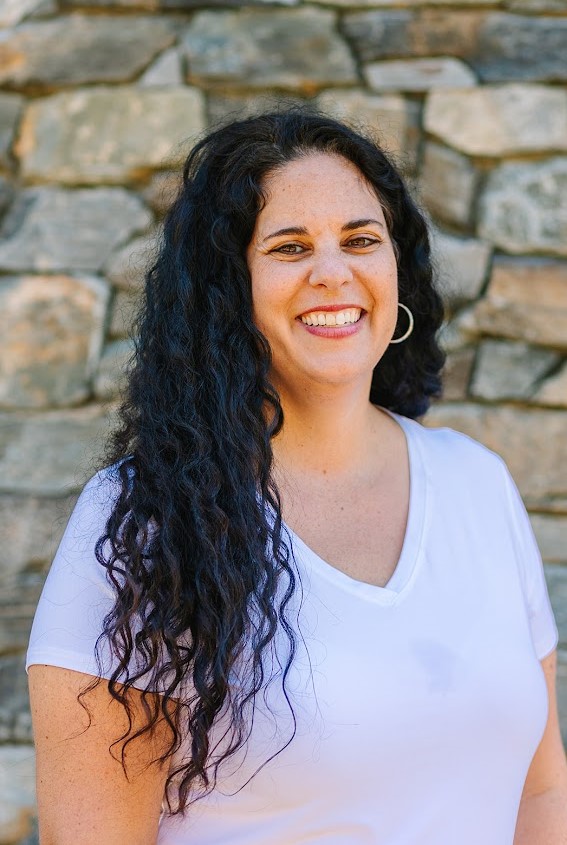 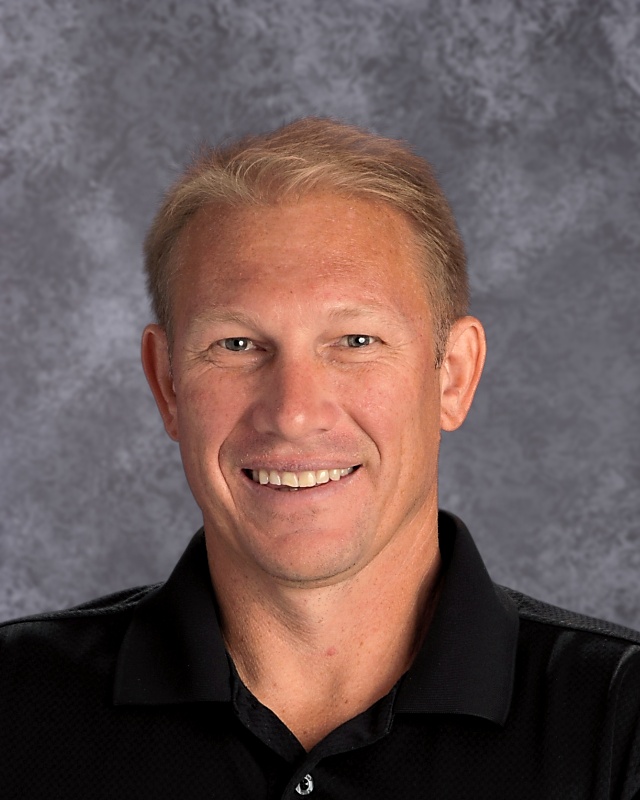 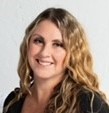 Your 11th Grade Secretaries
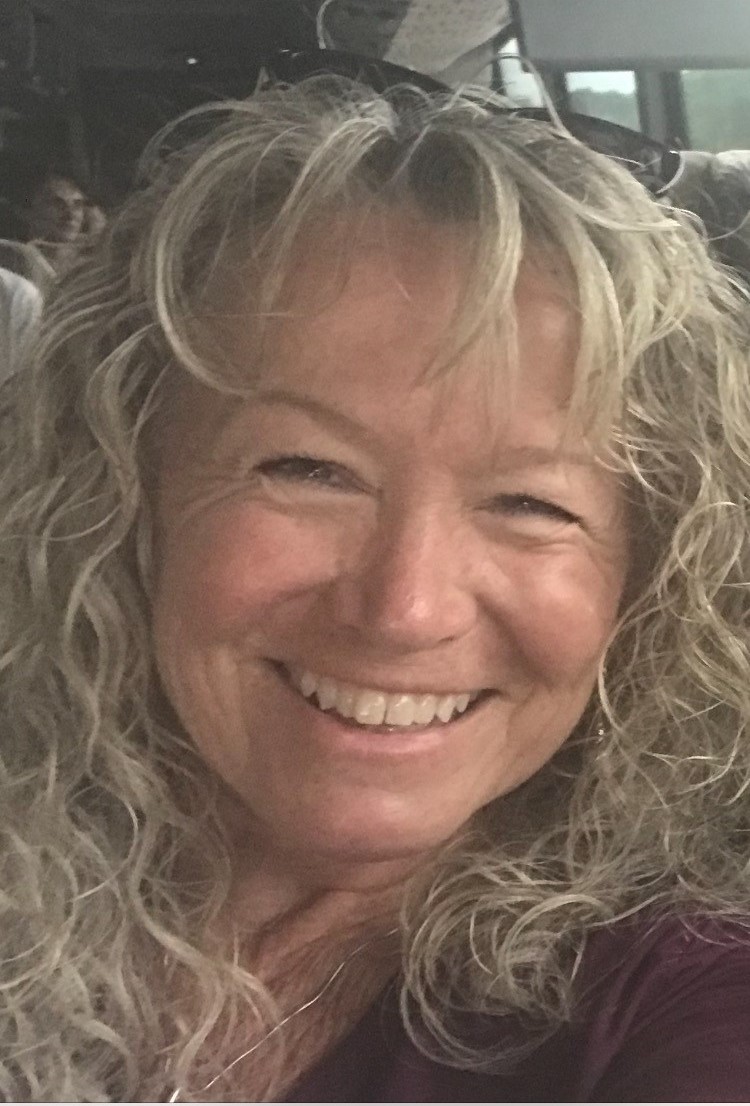 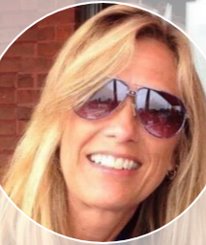 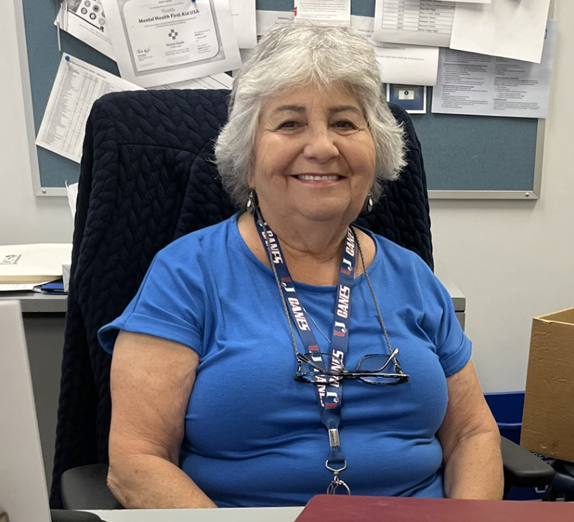 Your 12th Grade Secretaries
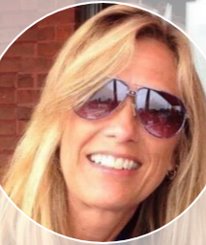 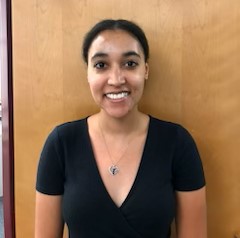 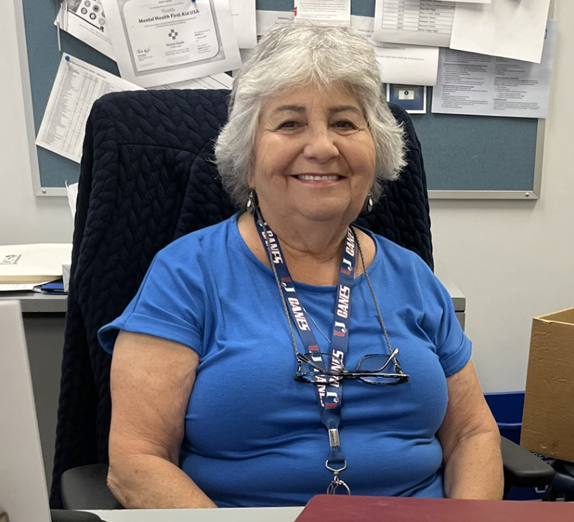 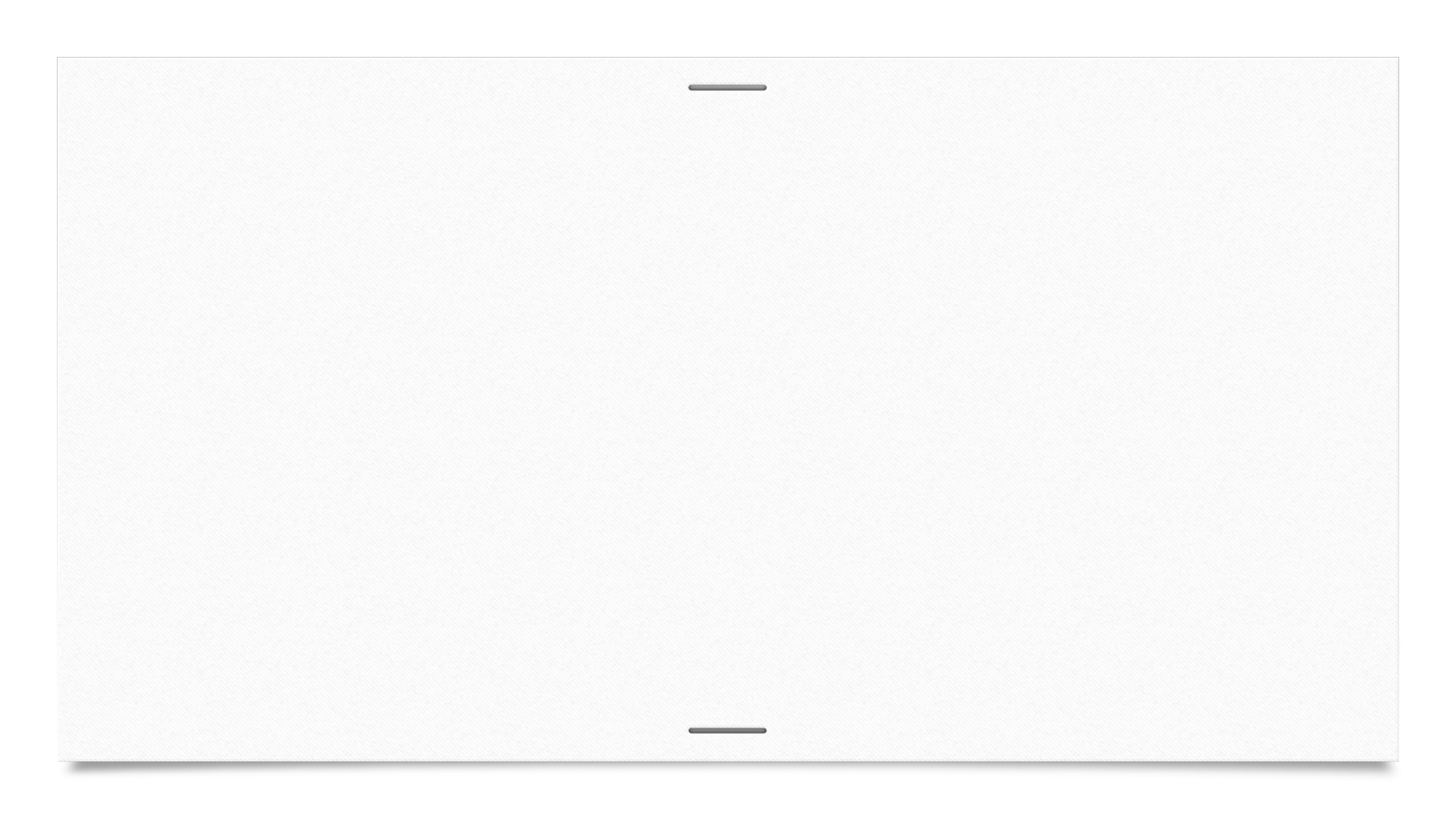 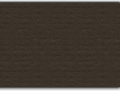 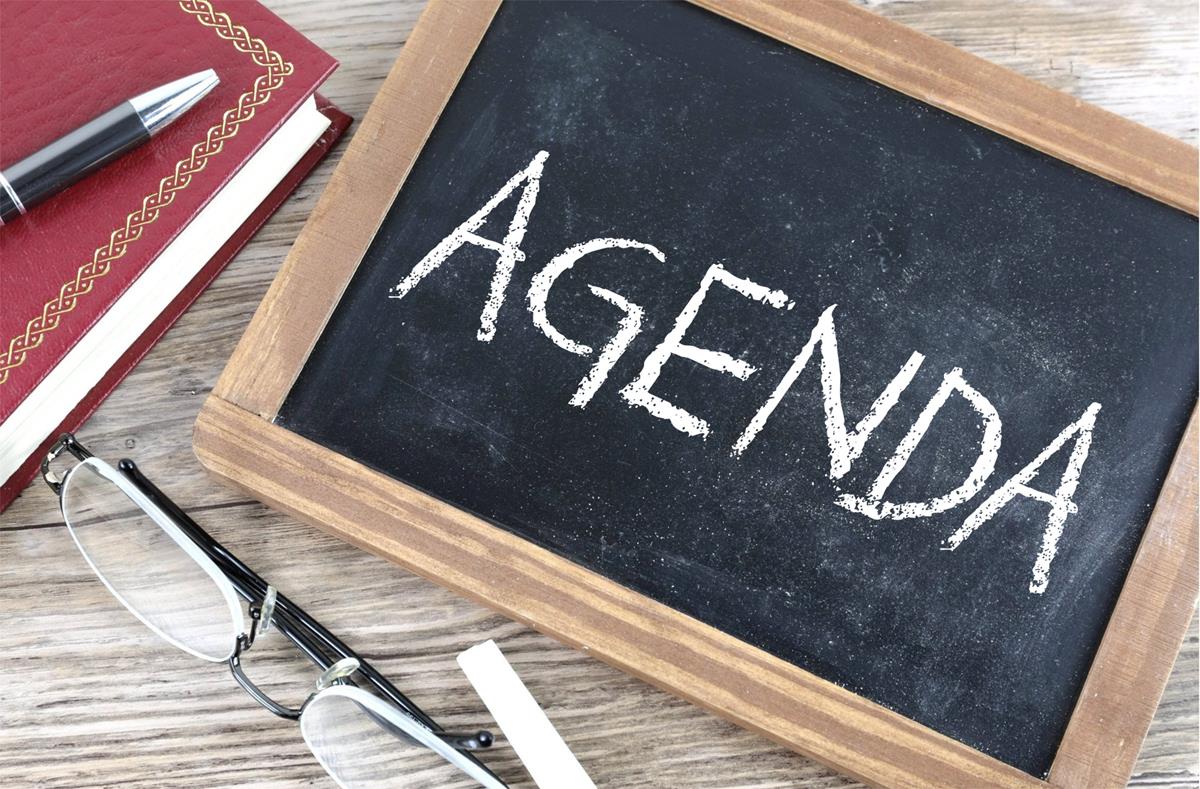 Agenda
Financial Aid, FAFSA, Bright Futures, Scholarships-  Brooke Pair
Jr/Sr information
Grad Requirements
College Admissions
Resources 
CWMP
Medical Hours
Booster Club updates
This Photo by Unknown Author is licensed under CC BY-SA
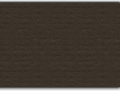 2024-2025
FINANCIAL AID PRESENTATION
Brooke Pair, Financial Aid Counselor
pairb@pcsb.org
(727)-588-6013
Overview
01
What is financial aid?
02
Where to find scholarships and financial aid information
03
Bright Futures Scholarship
Free Application for Federal Student Aid (FAFSA)
04
05
Questions?
What is Financial Aid?
Financial Aid is money 
to help you pay for college
Types of Financial Aid
Grants
Doesn’t have to be repaid
Scholarships
Usually based on merit, talent or particular area of study
Work-Study Jobs
Allows you to earn money to pay for school by working part-time
Loans
Money you borrow and must pay back with interest
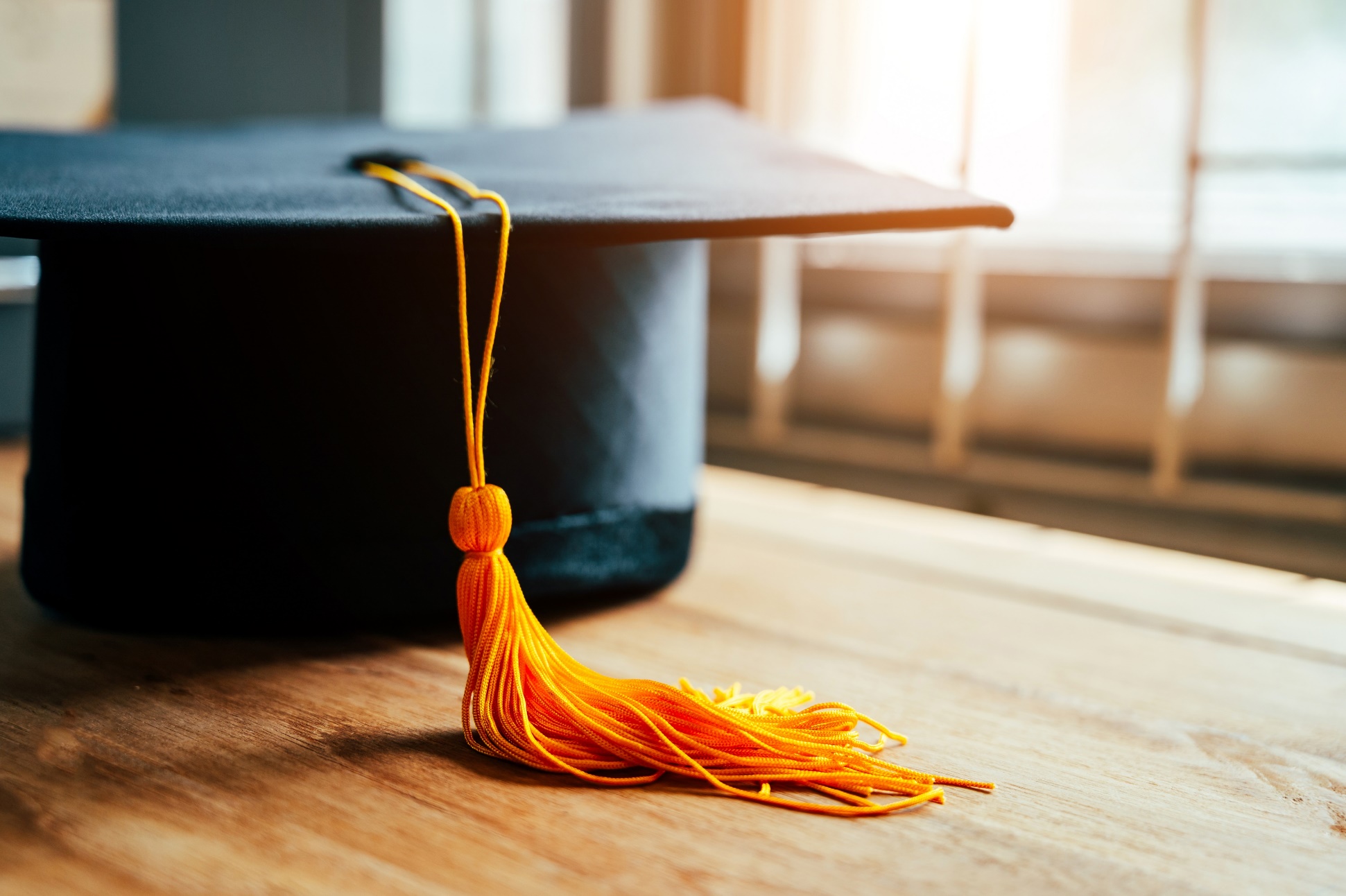 01
www.pcsb.org/financialaid
02
Scholarship Opportunities
Bright Futures information including information about the process for earning volunteer or work hours
03
04
Links to our FAFSA webpage, Pinellas Education Foundation and Scholarship Search Engines
WWW.PCSB.ORG/FINANCIALAID
Scholarship Opportunities*
01
I will note the date that it was last updated.
02
When you open the document, new scholarships will be noted with NEW!
03
Take note of the grade level and deadline to apply.
04
The requirements will show you details of the scholarship including how to apply--online or paper form.
*Scholarship information will also be uploaded to Xello.
Colleges & Univerisities
Check websites about when/how to apply
Local Scholarships
Might be sponsored by local organizations, employers, clubs, education foundations.
Where to Find Scholarships
State Scholarships
Most require that you attend school in-state. Example Bright Futures
National Scholarships
Open to students across the country. Typically, they are very competitive 
and high dollar amounts.
PINELLAS EDUCATION FOUNDATION TRADITIONAL SENIOR SCHOLARSHIP
www.pinellaseducation.org
Opens September 30th
Online Application
PEF Offers Additional Scholarships
Scholarship criteria varies from music & drama to science & math and even sports
Pinellas Education also offers other scholarships such as Take Stock in Children and Walker’s Rising Stars
Over 100 different scholarships to more than 250 high school seniors throughout Pinellas County
Florida State Scholarship and Grant Website
https://www.floridastudentfinancialaidsg.org
Fact Sheets for each grant 
   & scholarship
Latest  legislative information
Bright Futures Handbook
Florida Financial Aid Application
Florida Bright Futures Scholarship Program
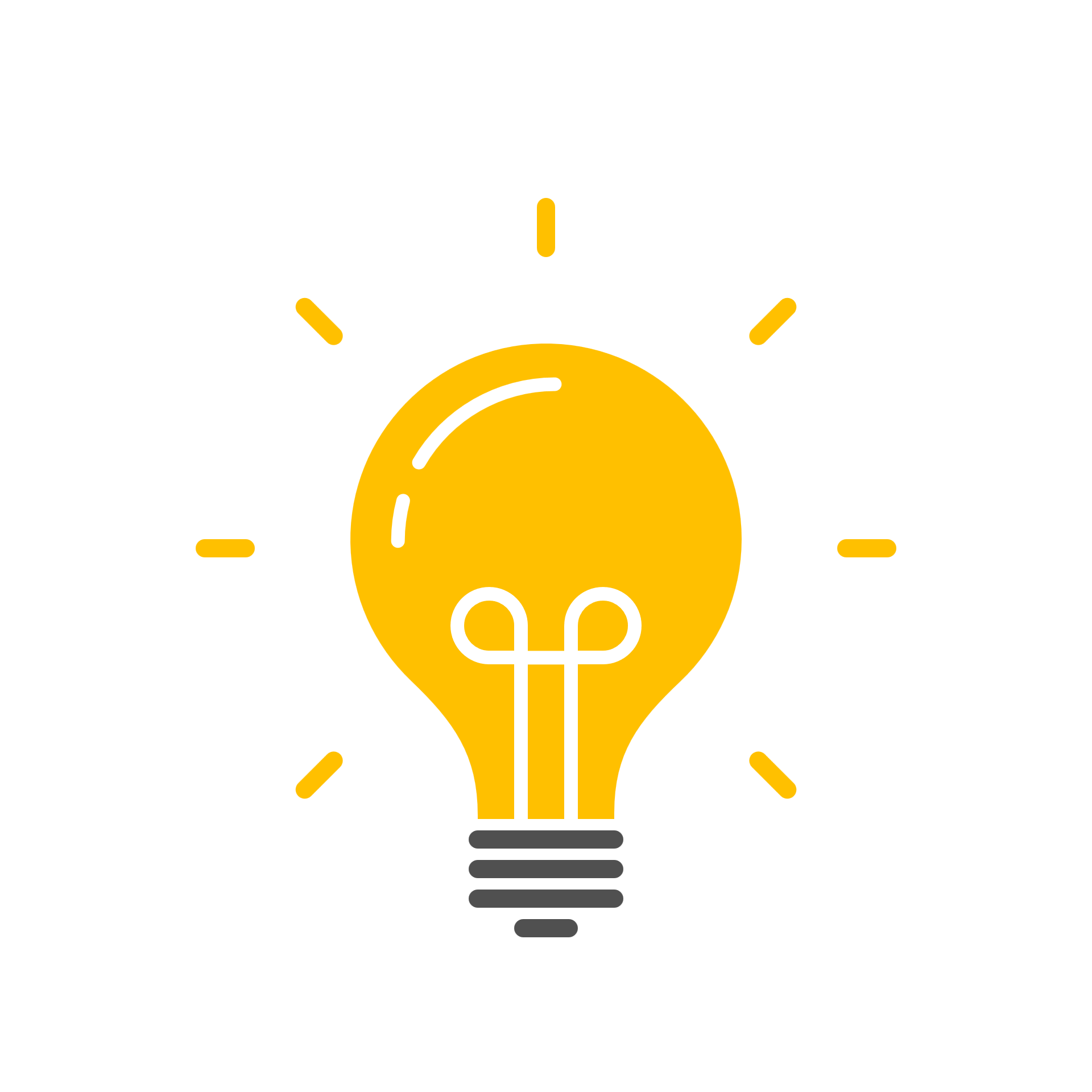 Awarded to every student in the
state of Florida who meets all 
requirements.
Requires that students complete
the Florida Financial Aid 
Application (Opens Oct. 1)
Four levels of 
Scholarships
General 
Requirements for 
Bright Futures
Be a Florida resident and U.S. citizen or eligible non-citizen as determine by the student’s postsecondary institution.
Complete the FFAA no later than August 31 after 
high school graduation.
Earn a standard Florida high school diploma, or its equivalent.
Not have been found guilty of, or pled nolo contendre to a felony charge.
Be accepted by, and enroll in a degree or certificate program at, an eligible Florida public or independent postsecondary institution.
Be enrolled for at least six non-remedial semester credit hours(or the equivalent in quarter or clock hour) per term.
If not funded in the academic year immediately following high school graduation, apply within five years of high school graduation to have your award reinstated.
Florida Academic Scholarship (FAS) & 
Florida Medallion Scholarship (FMS) Overview
Complete the required coursework;

Achieve the required minimum high school grade point average (GPA);

Achieve the required minimum score on the ACT, SAT, or CLT college entrance exam; 

Complete the required number of volunteer or work hours (or required number of a combination of both)
Florida Academic & Medallion- Coursework
Complete the required high school course work:
16 High School Course Credits
4- English (three must include substantial writing)
4- Mathematics (at or above the Algebra 1 level)
3- Natural Sciences (two must have substantial   			    laboratory)
3- Social Studies
2- World Languages (sequential, same language)
Coursework aligns with the State University System (SUS)
admissions requirements.
Florida Academic & Medallion- Grade Point Average (GPA)
Achieve the required minimum GPA: 

High School Weighted GPA

FAS- 3.50
FMS- 3.00
AP, Pre-IB, IB, Honors, Pre-AICE, AICE and academic Dual Enrollment are weighted .25 per semester course or .50 per year course
Unrounded weighted GPA in the 16 college-prep courses listed on the previous slide
Florida Academic & Medallion- 
College Entrance Exams
Florida Medallion Scholarship (FMS)
Florida Academic Scholarship (FAS)
2024-25 Graduates:        29                         25
2025-26 Graduates:        29                         24
ACT
OR
OR
2024-25 Graduates:        96                          84
2025-26 Graduates:        95                          82
CLT
OR
OR
2024-25 Graduates:        1340                      1210
2025-26 Graduates:        1330		            1190
SAT
These scores are for students graduating during the 2024-25 and 2025-26 school years. 
OSFA will announce the scores for those graduating during the 2026-27 school year
 during the summer of 2025.
The ACT®, CLT®, or SAT® exams may be taken an unlimited number of times through August 31 of the high school graduation year (or through January 31 for mid-year graduates*).
Florida Academic and Florida Medallion- College Entrance Exams
Students will be evaluated based on official test scores from the FDOE repository. To ensure OSFA obtains official test scores:
Ensure demographics on your test registration and high school transcript match; and
*Mid-Year graduates are those students who: 
• Graduate mid-way through the 2024-25 year (September 1, 2024, through January 31, 2025); 
• File the Florida Financial Aid Application no later than December 31, 2024; and 
• Plan to enroll and receive funding at a postsecondary institution in spring 2025.
Request your official single sitting test scores be sent to one of Florida’s public colleges or state universities. CLT & ACT can be sent directly to Bright Futures.
Florida Academic & Medallion- 
Volunteer Service and 
Paid Work Hours
Combination 
of Service 
and
 Paid Work Hours

FAS 100 Hours
FMS 100 Hours
Service Hours
FAS 100 Hours
FMS 75 Hours
Paid Work Hours
FAS 100 Hours
FMS 100 Hours
Other Ways to Qualify
Students who have demonstrated academic merit through a recognition program may be eligible for Bright Futures without having to meet one or 
more of the requirements.

National Merit Finalist and Scholars
National Hispanic Scholars
AICE Diploma
IB Diploma

If students earn any of the above, they do need to meet the service or paid work hours requirement.
Florida Gold Seal CAPE Scholarship (GSC) 
Initial Eligibility Requirements
1. Earn a minimum of 5  postsecondary credit hours through eligible CAPE industry certifications that articulate for 
college credit.

2. Complete at least 30 volunteer service hours, 100 paid work hours, or a combination that equals a 
minimum of 100 total hours.
Scholarship Restrictions for Florida Gold Seal CAPE
•Until a student has earned an eligible associate degree, Gold Seal CAPE (GSC) scholarships may only be used at postsecondary institutions that offer an applied technology diploma, technical degree education program (associate in applied science or associate in science), or a career certificate program.
•Upon completion of an eligible associate degree program, a GSC Scholar may also receive an award for a maximum of 60 credit hours toward an eligible baccalaureate degree.
Florida Gold Seal Vocational Scholarship (GSV) Initial Eligibility Requirements
Achieve the required weighted 3.0 GPA 
in the non-elective high school courses,
01
02
Take at least 3 full credits in a single 
Career and Technical Education program,
Achieve the required minimum 3.5 
unweighted GPA in the career education courses,
03
Complete 30 service hours, 100 work 
hours, or a combination that equals a 
minimum of 100 hours and
04
Achieve the required minimum scores on one of the college entrance exams outlined on next slide
05
ACT
Reading 19
English 17
Math 19
Florida Gold Seal Vocational Scholarship-
College Entrance Exams
OR
SAT (Prior to March 1, 2024)
Reading Test 24
Writing & Language Test 25
Math Test 24
SAT (March 1, 2024 & After)
Critical Reading: 490 Mathematics: 480
OR
PERT
Reading 106
Writing 103
Math 114
Scholarship Restrictions for Florida Gold Seal Vocational Scholarship
GSV may only be used at postsecondary institutions that offer an applied technology diploma, technical degree education program (associate in applied science or associate in science), or a career certificate program.
Bright Futures 
Award Amounts
Gold Seal Vocational & CAPE
Florida Medallion
Florida Academic
100 % Tuition and Fee
75% Tuition and Fees at
75% Tuition and Fees at a public institution; 100% Tuition & Fees for student working on Associate Degree at a Florida Public College
Fixed cost per hour based on award level, institution type & credit type
Example: Semester Hour $39-48
100 % Tuition and Fees at a public institution
Non-public Florida institutions will receive a comparable amount.
Bright Futures Evaluations
Beginning in November, high school students will have access to view their Bright Futures evaluation in Xello, our online college & career platform.
What is the FAFSA?
Free Application for Federal Student Aid (FAFSA) 
Snapshot of your family’s financial picture
Helps determine your eligibility for federal and state aid as well as some college-base grants and scholarships
That FAFSA is free! 
Normally opens October 1st but is delayed again this year and won’t open until Dec. 1st
When you are ready, go to www.studentaid.gov to get started.
The FAFSA has changed! 

A Better FAFSA, 
A Better Future
The FAFSA Simplification Act was ratified in August 2022.
The purpose of the act is to streamline the FAFSA with three main goals:
Expand eligibility for federal financial aid,
Reduce barriers for certain student populations,
A better user experience when completing the FAFSA
What is an FSA ID?
Federal Student Aid Identification
Use to provide your electronic signature
Getting ready- Creating an FSA ID
Create both a Username and Password
Once created, it will be used each year.
Who Needs an FSA ID?
The student who is applying
If the student is dependent, one or both parents will need an FSA ID
When ready to create your ID, go to studentaid.gov and choose Create Account. 
Will need personal email account (cannot use same email as parent)
Parents who already have FSA ID will use the same one and cannot create a new one.
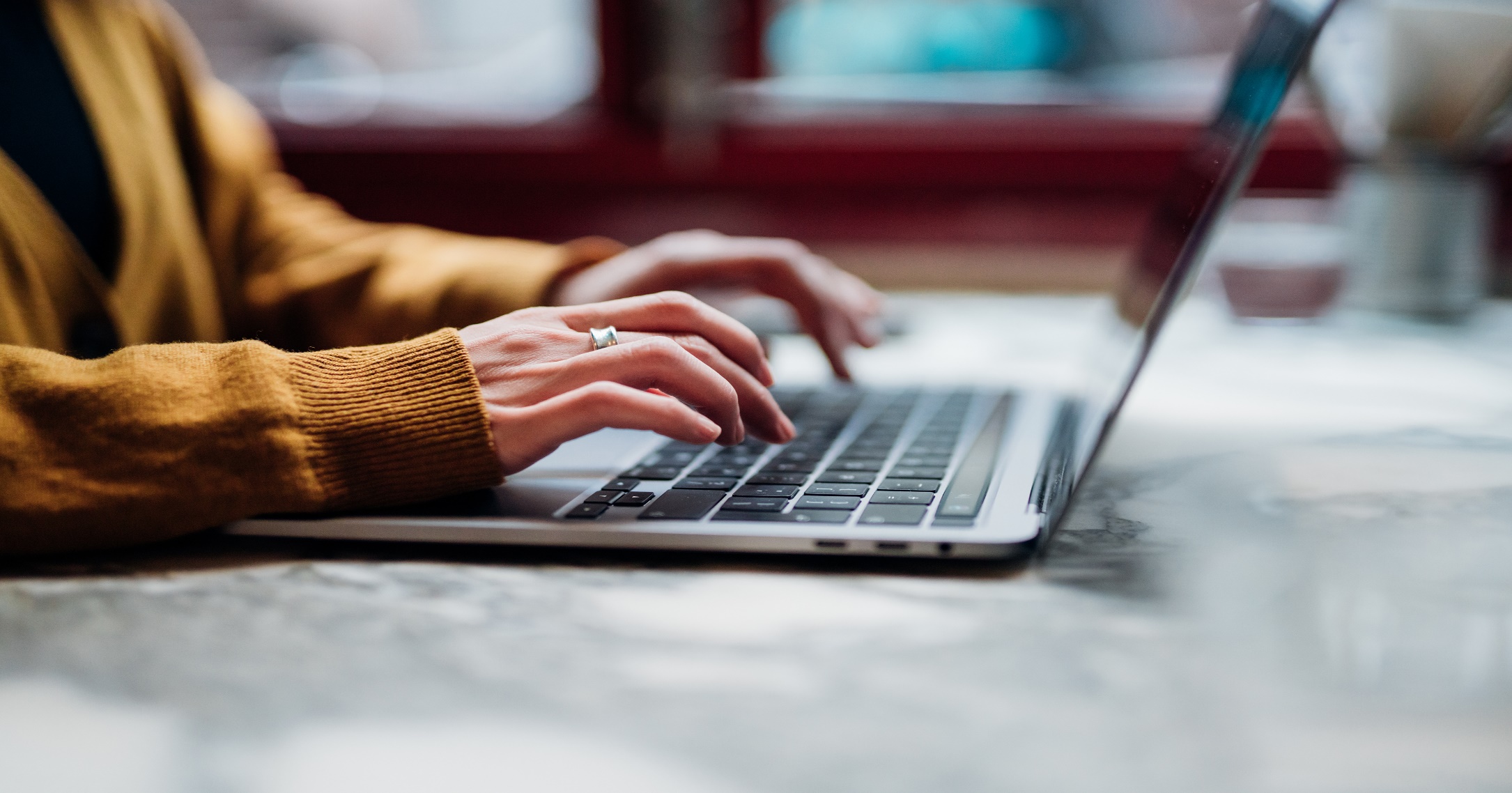 FAFSA Basics
Parents without SSN can now create an FSA ID. 
The FAFSA is based on “Prior Prior” tax information so you will be providing tax information and income from 2023 on the 2025-2026 FAFSA.
You must report any income earned in 2023 even if you didn’t file a tax return. This can be entered manually on the form. 
Each contributor must provide consent to retrieve federal tax information for the FAFSA.
If consent is not provided, the student will be ineligible for Federal Student Aid.
Students answer questions on the FAFSA to determine if they will be dependent or independent on the FAFSA
Dependent students must provide parental information.
Independent students do not provide parental information. 
Students can list up to 20 colleges at a time on their FAFSA.
Need Help with Completing the FAFSA?
PCS will have a FAFSA Kickoff Event in early 
January 2025 TBD

All traditional high schools will be offering FAFSA
Completion events during second semester

All events will be posted at www.pcsb.org/FAFSA
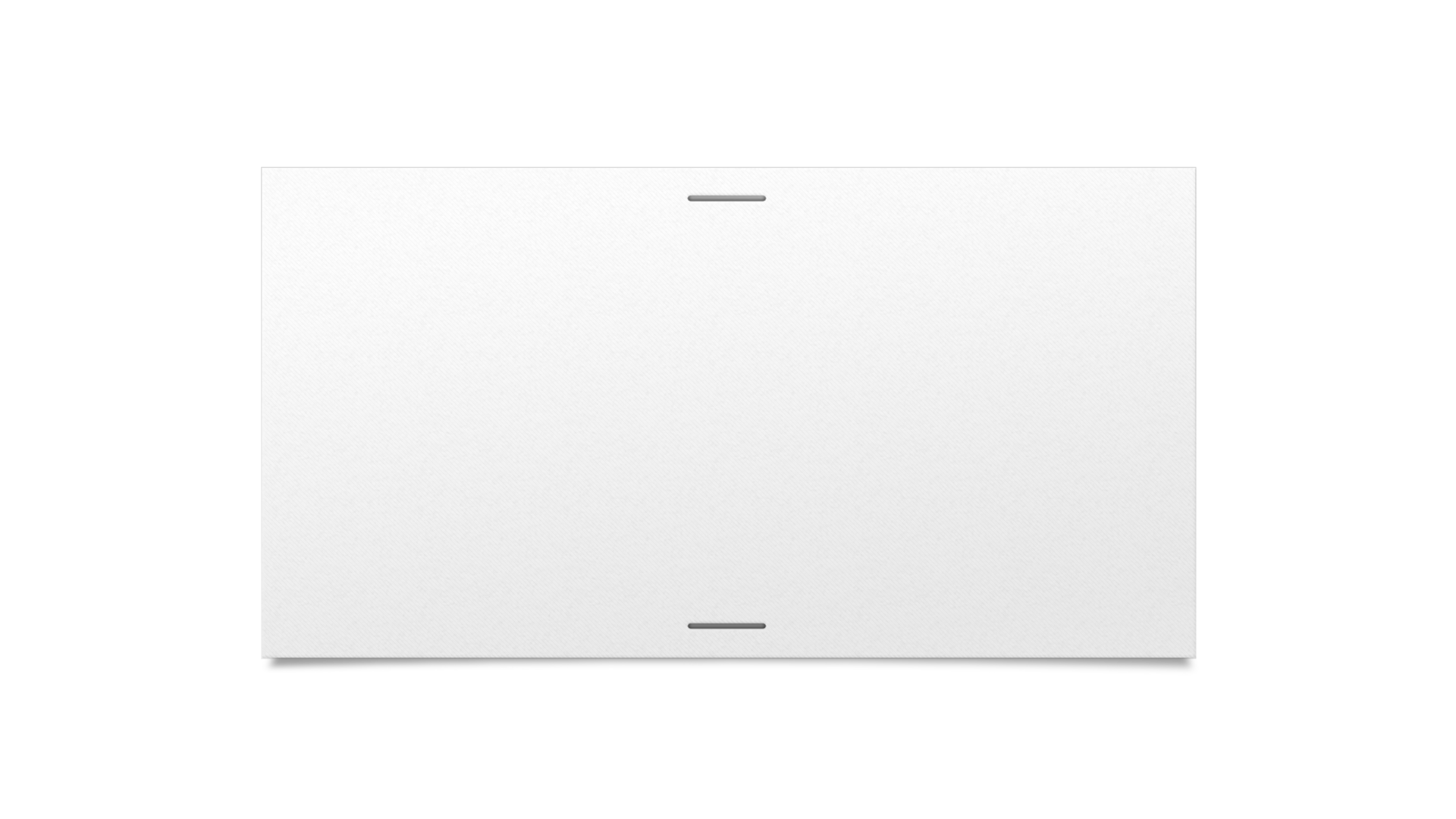 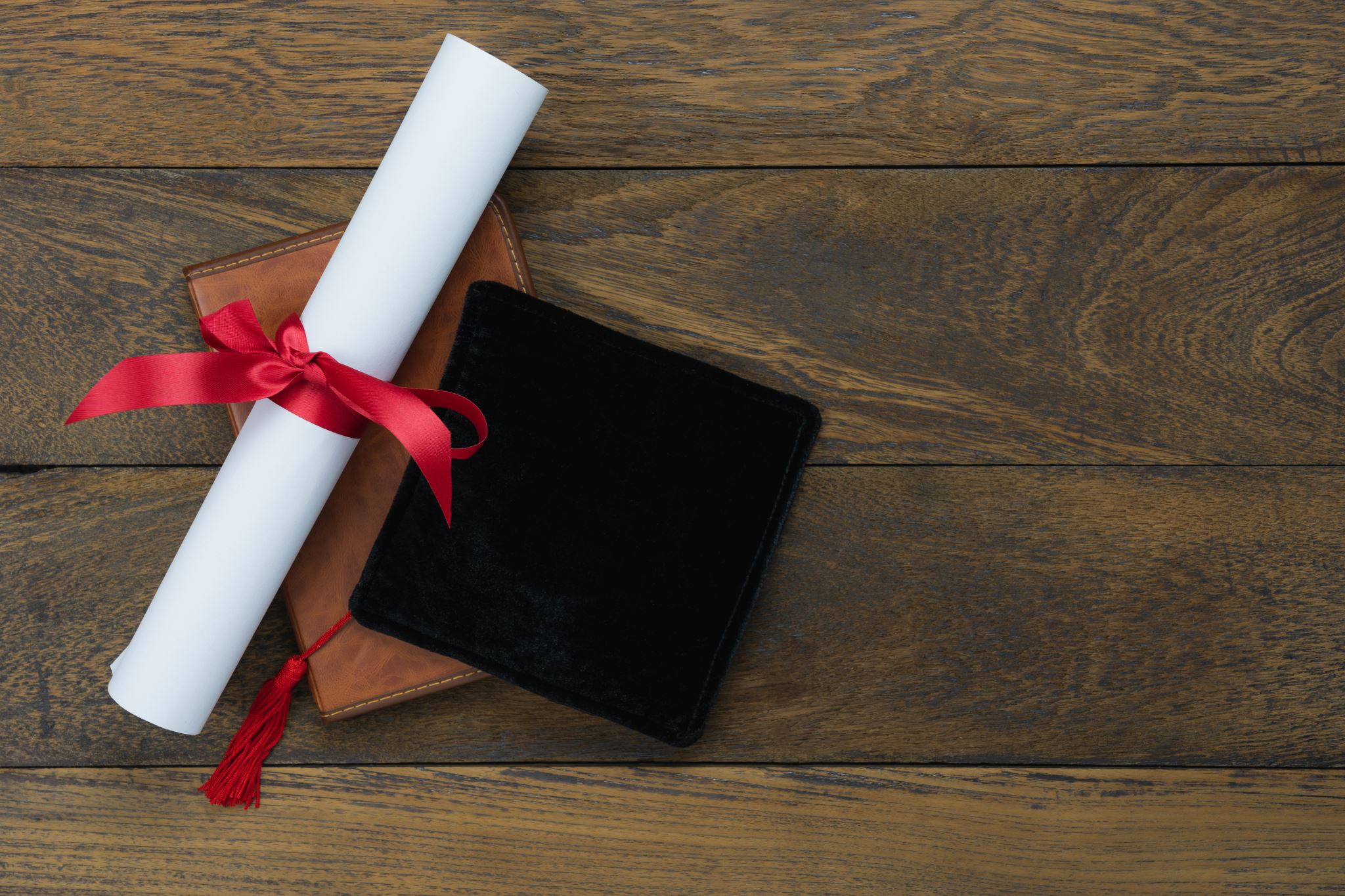 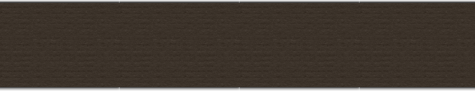 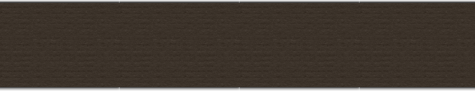 Graduation Requirements
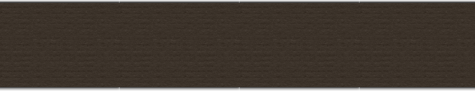 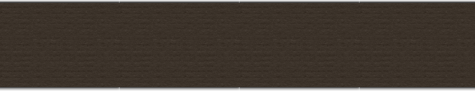 Graduation Requirements
Testing Requirements
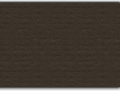 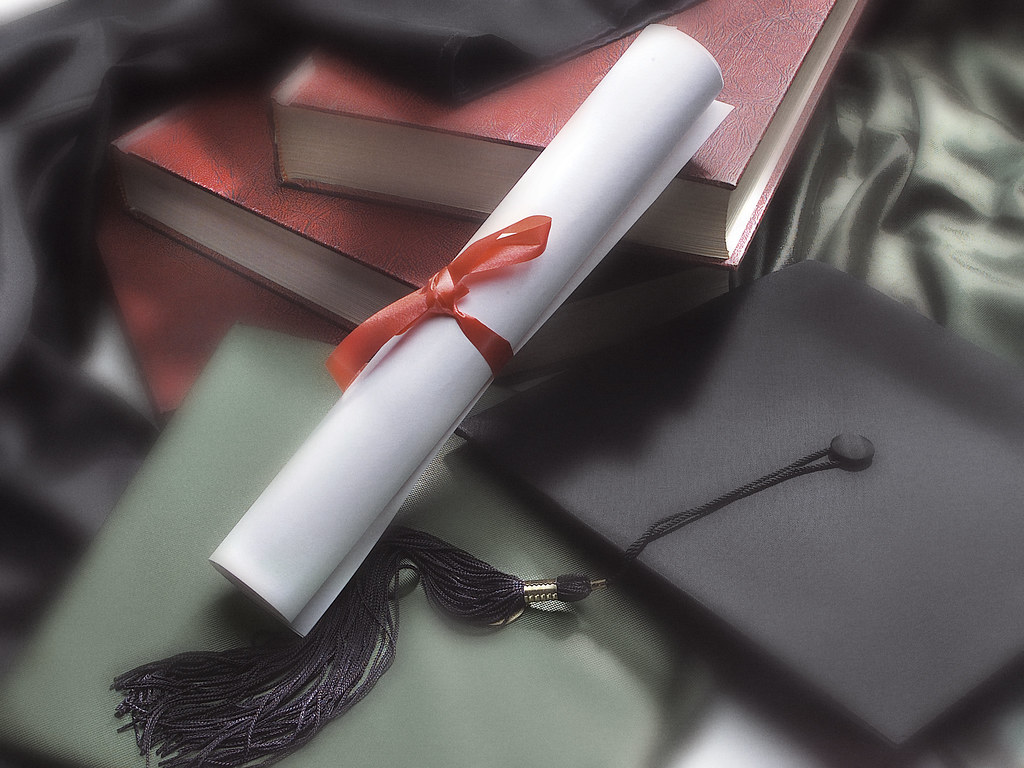 Graduation Requirements
This Photo by Unknown Author is licensed under CC BY
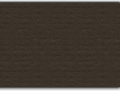 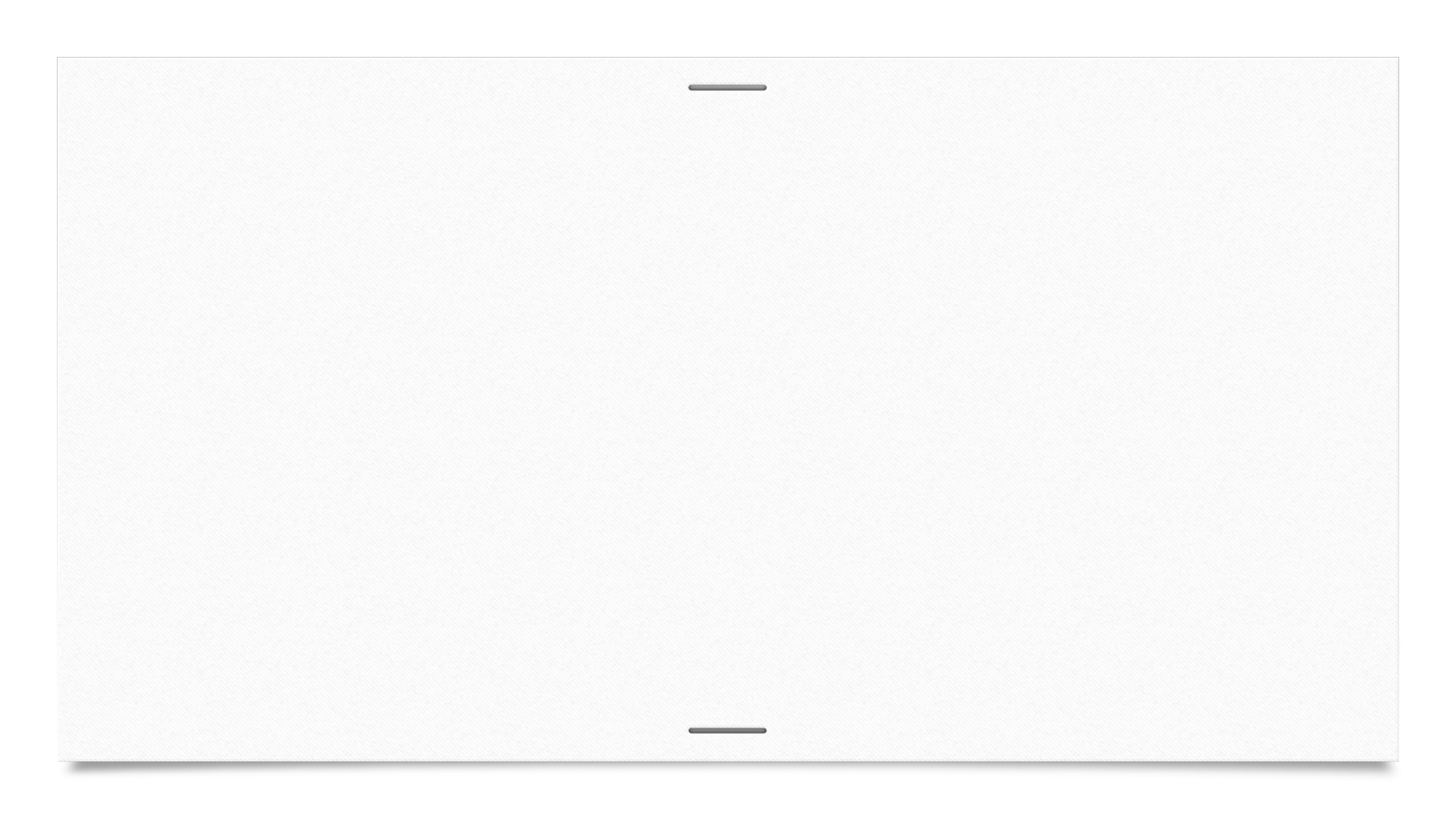 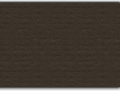 Graduation Requirements
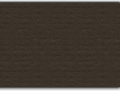 IB Graduation Requirements
English
4 credits
Math
4 credits, must include Algebra 1 (1.0) and Geometry (1.0)
Science
4 credits, must include Biology (1.0)
World Lang. 
4 credits
Social Studies
US History (1.0)
World History (1.0)
History of the Americas(1.0)
Contemporary History (1.0_
CAS
EE
TOK
4 Year College/University Requirements
In addition to HS Grad requirements, you must take:
Algebra 2
2 or 3 years of foreign language (consecutive, same language)
Recommendation:
take foreign language throughout HS
take advanced coursework (AP, DE, AICE, Honors)
take additional math and science courses (as advanced as you can)
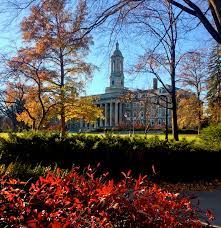 [Speaker Notes: Florida schools want to see 3.5 years of foreign language!]
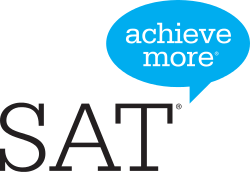 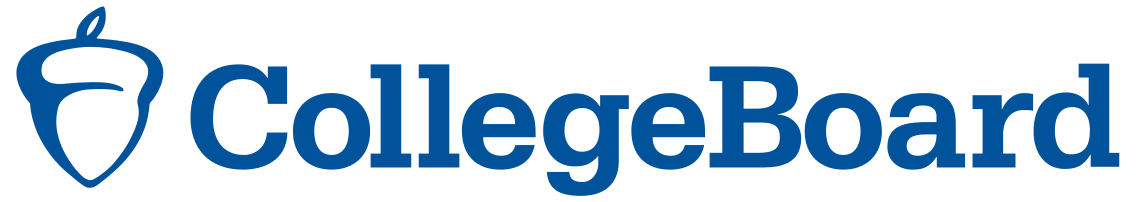 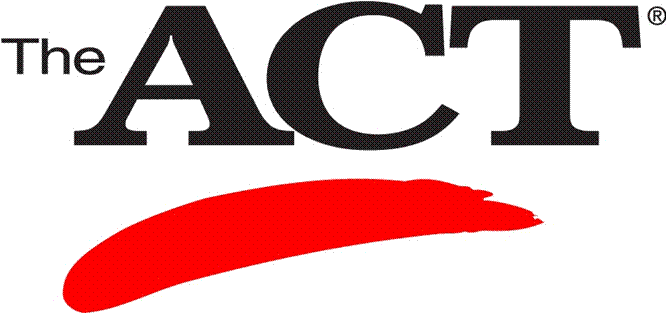 SAT vs ACT
SAT vs ACT
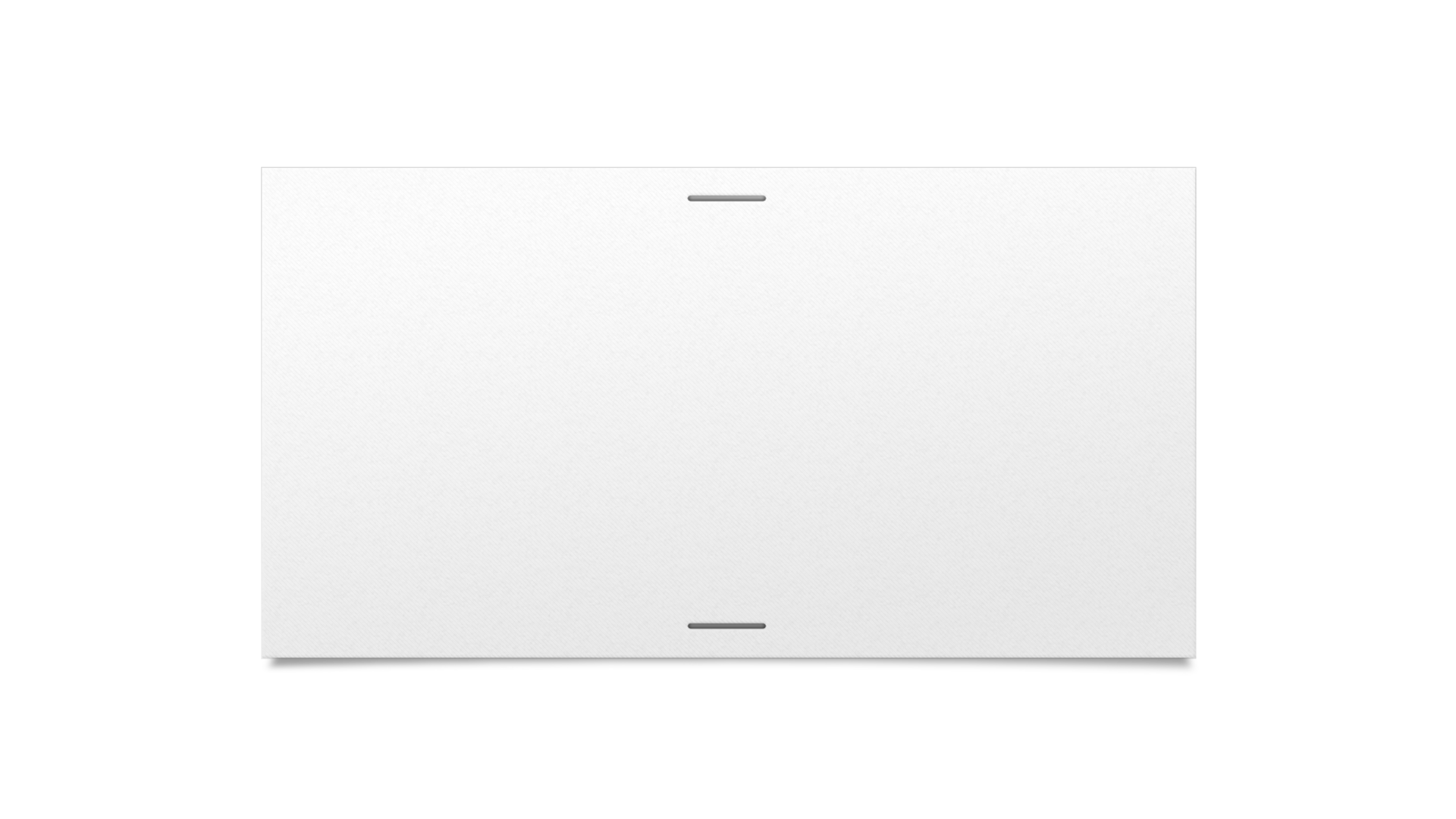 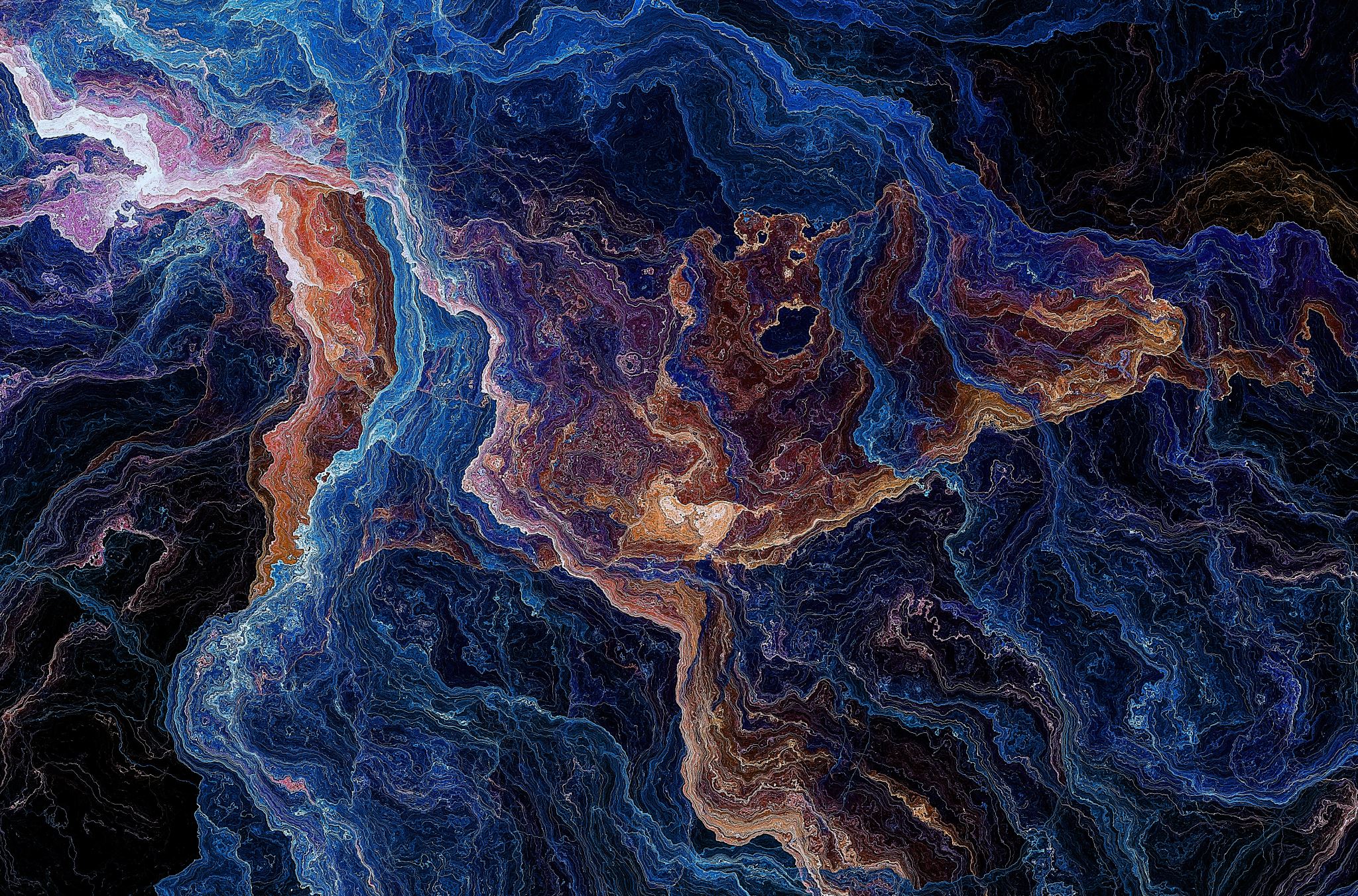 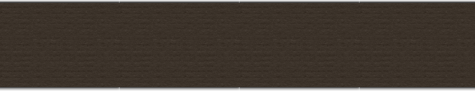 College admissions
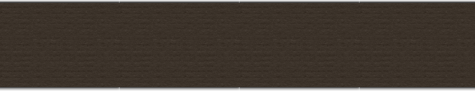 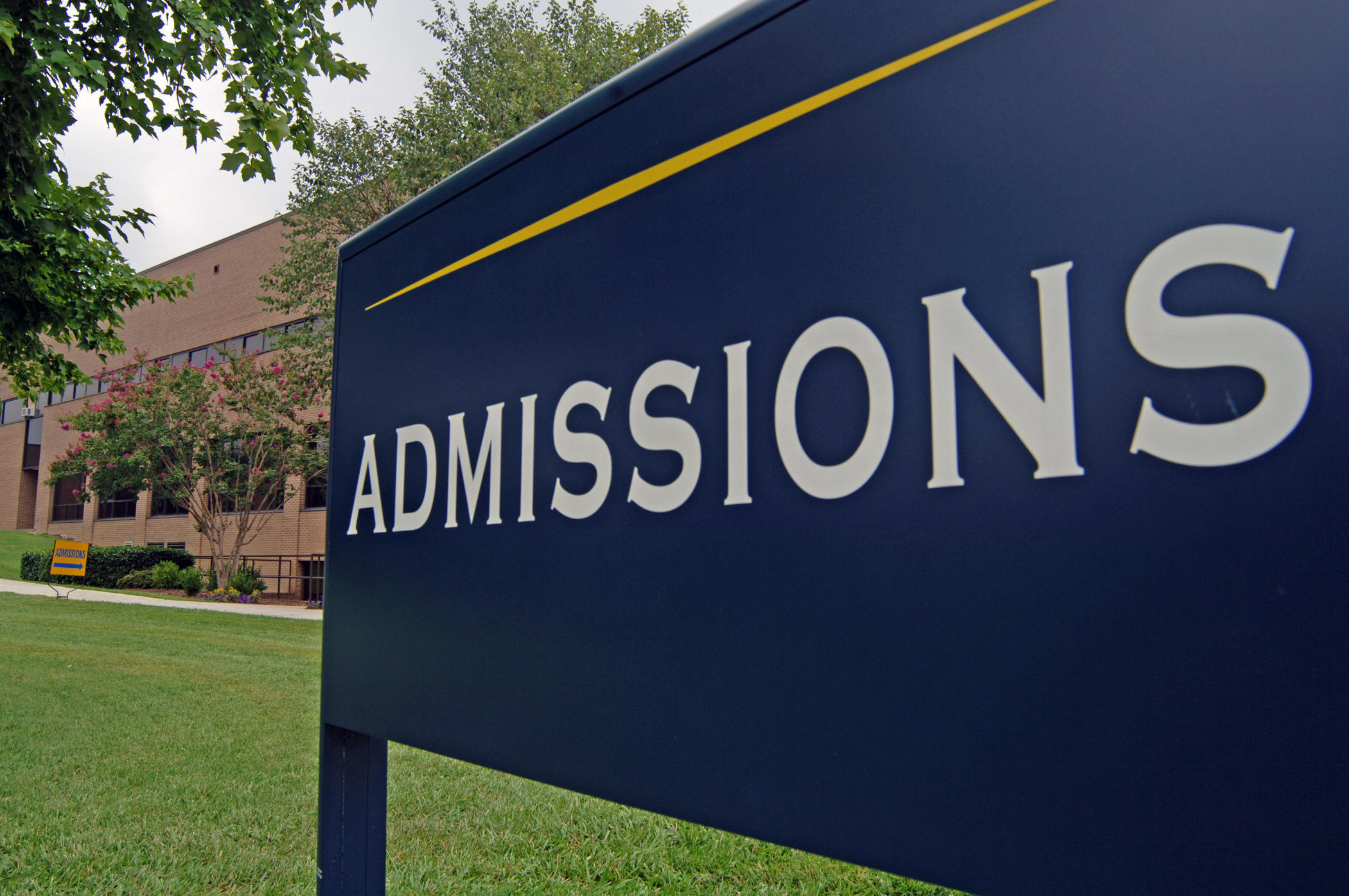 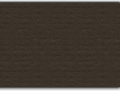 College Admissions
What should your child be doing right now?
APPLYING TO COLLEGES- if senior/early grad
Researching colleges, majors, programs of interest 
Visit colleges websites to determine admission requirements/deadlines
Visiting college campuses (2 days excused w/ proper documentation)
Attending college/career fairs to speak to admissions representatives
Ask teachers and counselor for recommendation letter, if required
Send SAT/ACT scores, AP scores, official transcripts once submit application
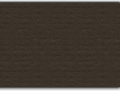 College Research - Where do you want to go?
Is this college a good fit for me?
Do they have my major?
SAT?
ACT?
GPA?
LOCATION?
Is the price tag realistic?
What is their 4-year graduation rate?
What is their avg freshman retention rate?
Are there options for study abroad?
Are their students employed upon graduation?
College Admissions-Applications
Step by step video for Xello/Common App linking:
https://tinyurl.com/ywb9yx2z
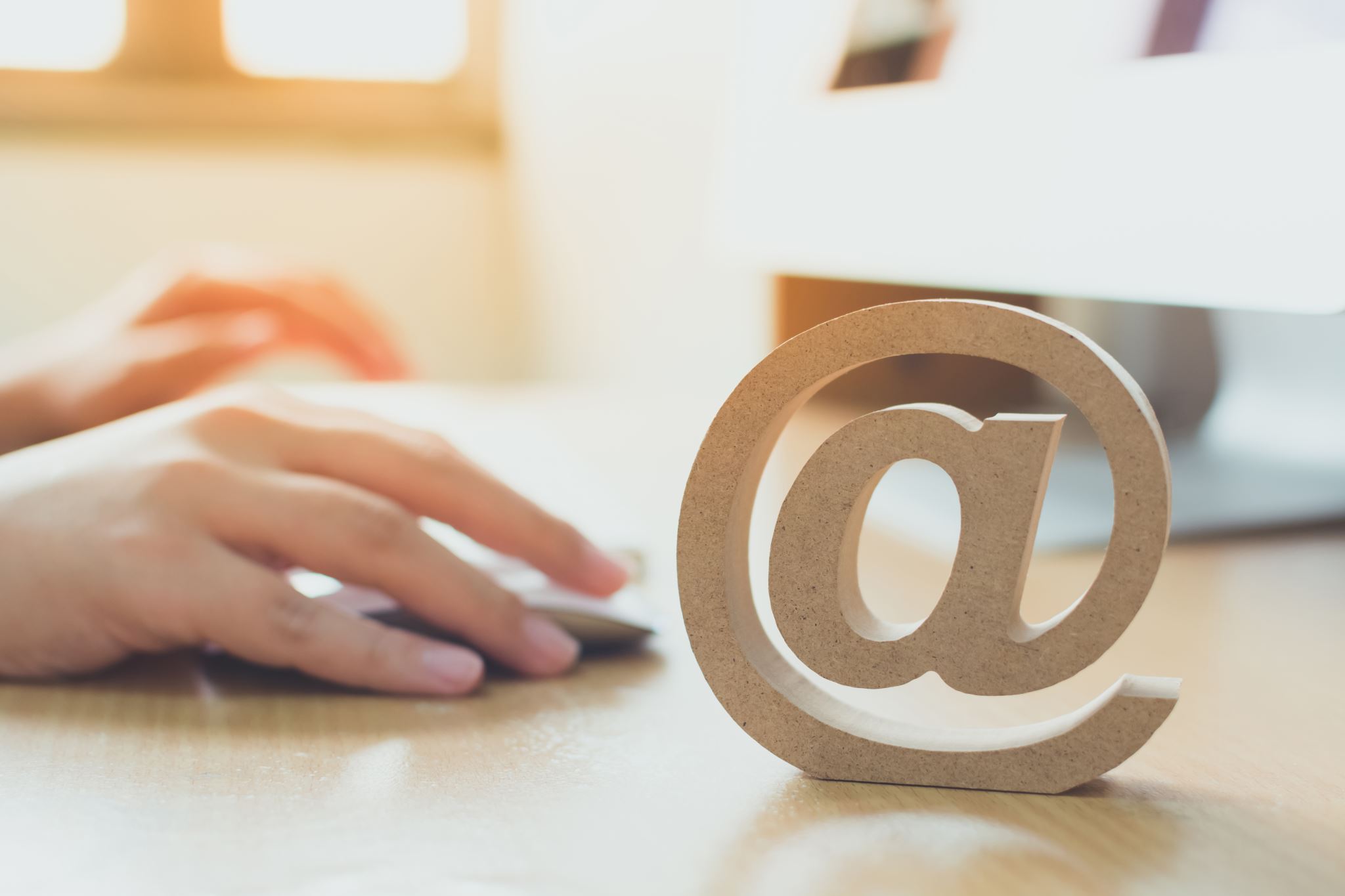 Application to do list
Submit an application online
If using Common App – have to connect CA to XELLO
Be aware of application deadlines
Early Decision
Early Action /Early Action Restrictive
Regular decision
Send your SAT/ACT scores through the testing agency website
Request/Send Transcripts 
Are letters of recommendation needed?
Ask a minimum of 3 weeks before the deadline
SSAR/SPARK
Types of Decisions
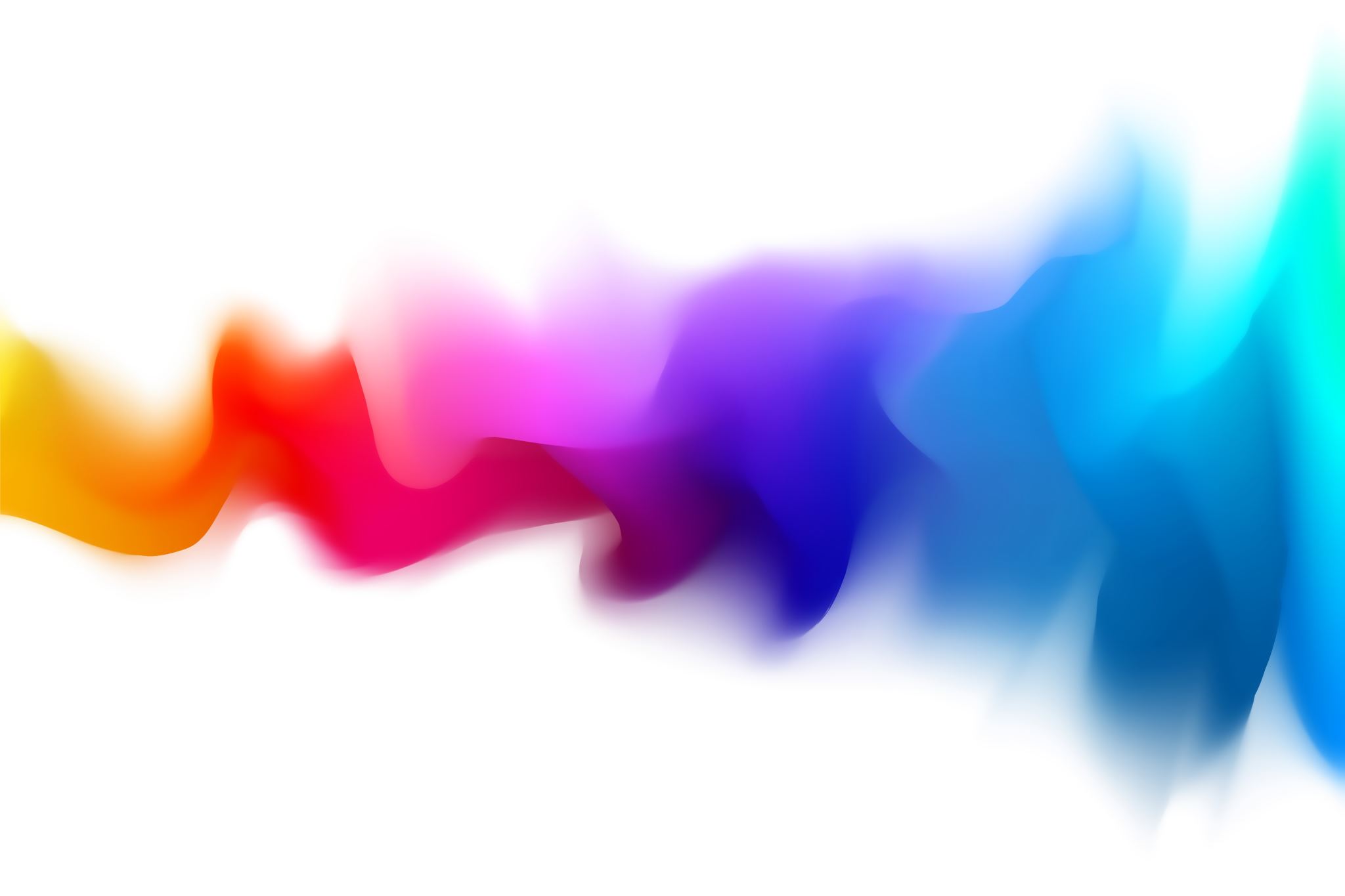 SSAR Self-reported Student Academic Record
Participating colleges/universities: 
University of Tampa
Florida A & M University
Florida Atlantic University
Florida Polytechnic University
Florida State University
New College of Florida
University of North Florida
University of Florida
University of South Florida
University of West Florida
https://ssar.selfreportedtranscript.com/Login.aspx

FSU has the best help page for anything and everything to do with the SSAR:

https://admissions.fsu.edu/first-year/ssar/
55
Letters of Recommendation
FERPA Under the terms of the Family Educational Rights and Privacy Act (FERPA), you can review letters of recommendation and use accompanying forms after you enroll at a postsecondary institution and only if that institution saves the documents post-enrollment.
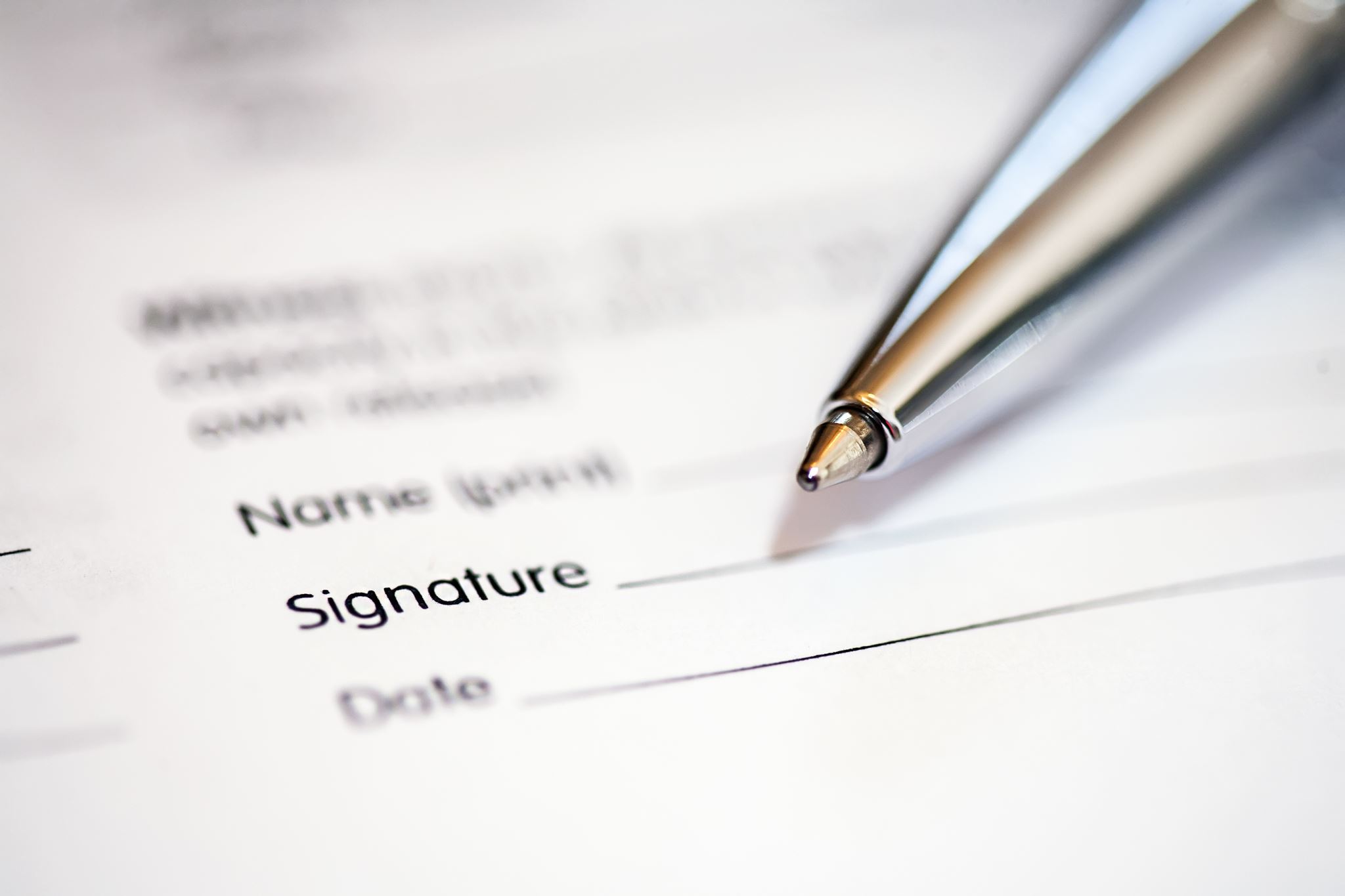 transcripts
What is on my transcript?
Can submit application prior to sending transcripts
Common App (must be linked to Xello)– counselor does it & free
Through applications (request through Xello) – counselor does it & free
SSAR/SPARK – YOU DO IT & FREE
timeline
College Admissions Resources
College and Career Center
Make appointment with Mrs. Lopez for assistance
Apply Yourself Florida Student Guide
College Application Week (Oct 21st-25th)
Counselors were available all day, every period to assist students with college applications, scholarships, financial aid, etc.
Next Stop, SPC event will occur in Spring
Free application to apply to SPC and advisors present to answer questions/guide students who plan to attend SPC after graduation
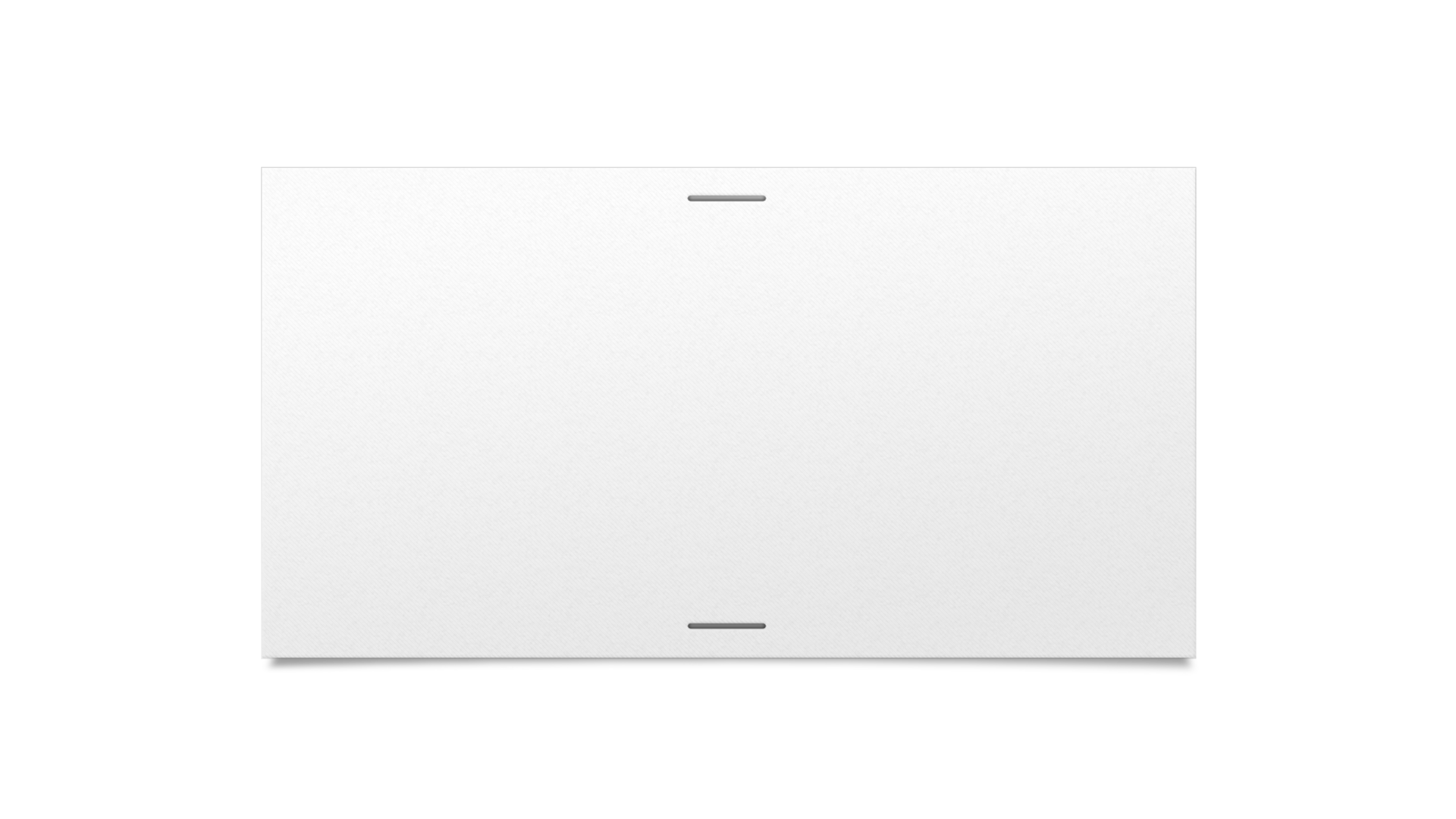 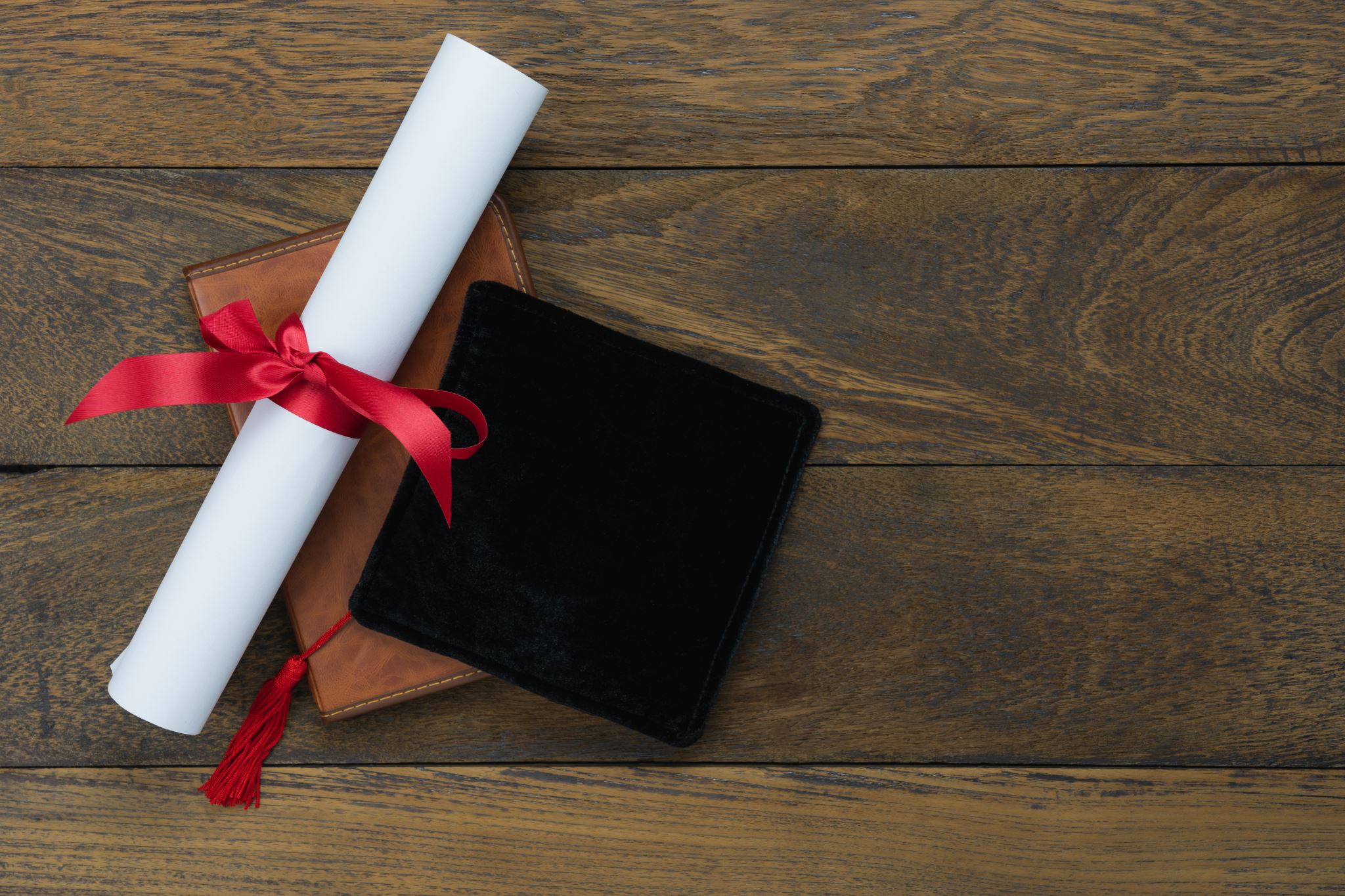 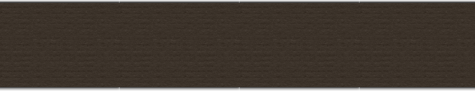 Resources
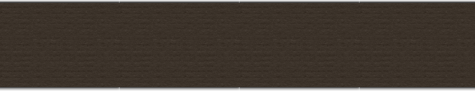 Scholarships
www.scholarships.com
www.scholarshipsexperts.com
https://www.collegeraptor.com/college-guide/category/scholarships/
www.raise.me
www.highfivescholarships.com
www.Collegescholarships.org
www.unigo.com
https://myscholly.com/
https://www.niche.com/colleges/scholarships/
https://www.salliemae.com/college-planning/tools/scholarship-search/
www.pcsb.org/financialaid
Scholarships updated monthly
www.cappex.com
www.fastweb.com
www.scholarships.com
www.tuitionfundingsources.com
www.chegg.com/scholarships
https://bigfuture.collegeboard.org/scholarship-search
www.floridastudentfinancialaidsg.org
www.mycollgedollars.com
FOCUS/Portal Resources
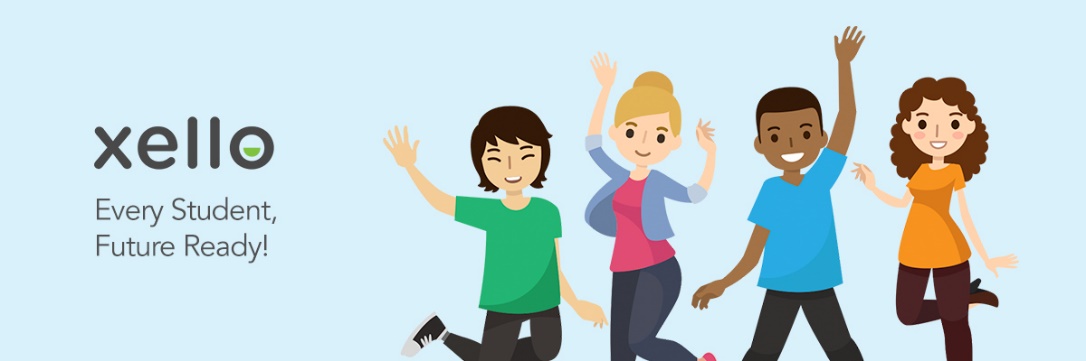 Resources
CCC Padlet
The College and Career Center supports students and families to access resources, explore opportunities and work collaboratively on:
Career pathway and major exploration
College exploration and match
Application development and submission
SAT/ACT preparation resources
College fair and admission events
Financial and scholarship planning
Essay preparation and review
Mrs. Sarah Lopez	Room 1-154		 Lopezsar@pcsb.org
College and career center
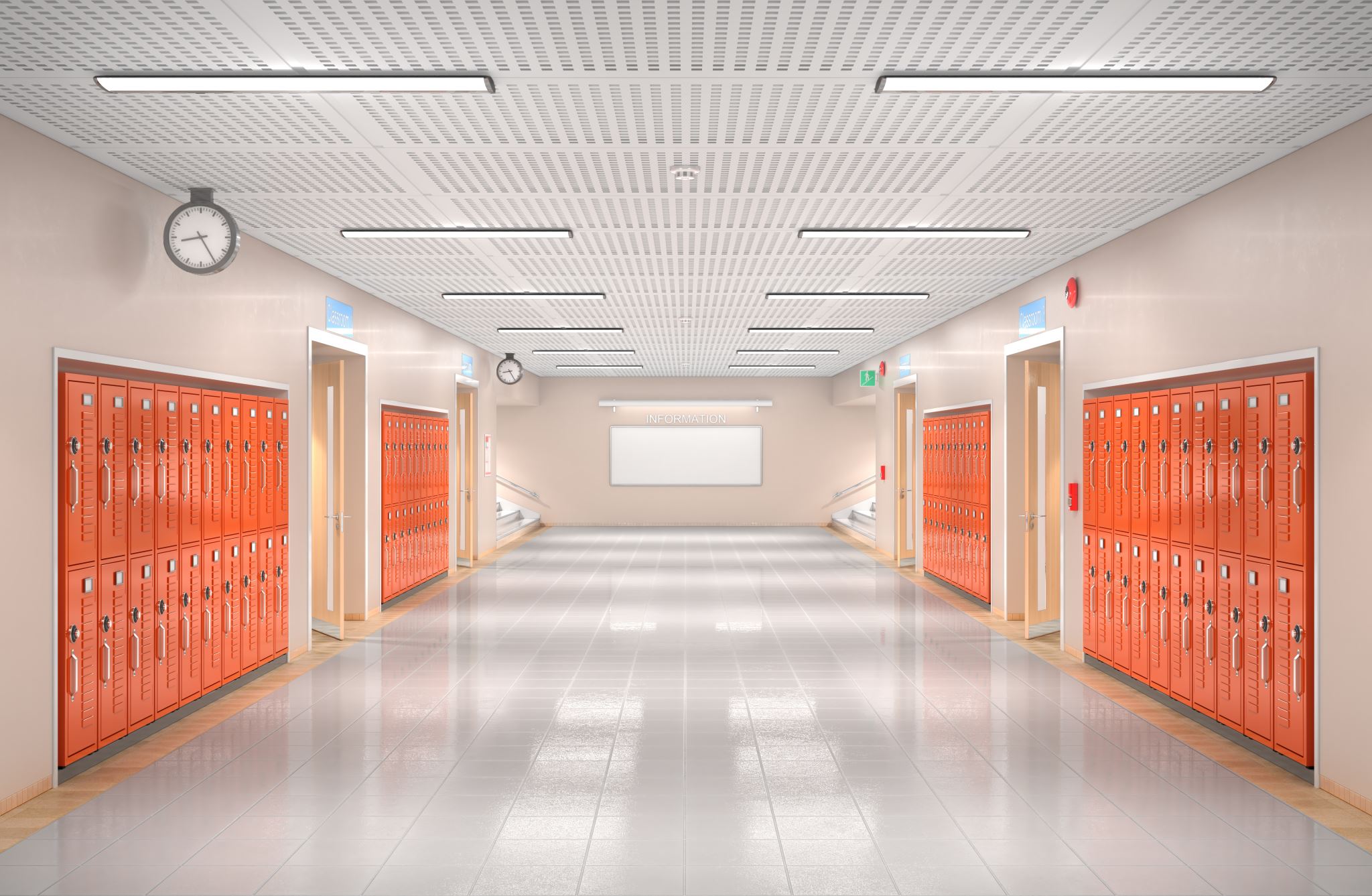 University Student Padlet

CWMP Padlet
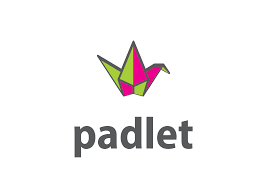